Higher Level Special MonthlyCompensation (SMC)
Compensation Service
December 2016
Objectives
Review basic SMC considerations
Identify terminology 
Differentiate levels of loss/loss of use (LOU) 
Explain how to build SMC for a given scenario
Apply proper SMC coding to ensure correct payment
2
References
38 CFR 3.350, Special monthly compensation ratings
38 CFR 3.351, Special monthly dependency and indemnity compensation, death compensation, pension and spouse’s compensation ratings
38 CFR 3.352, Criteria for determining the need for aid and attendance and “permanently bedridden.”
38 CFR 3.375, Determination of inactivity (complete arrest) in tuberculosis
38 CFR 3.383, Special consideration for paired organs and extremities
M21-1, Part IV, Subpart ii.2.H, Special Monthly Compensation (SMC) 
M21-1, Part IV, Subpart ii.2.H.11, Entitlement to SMC Under 38 U.S.C. 1114(t) Based on the Need for A&A for Residuals of TBI
3
Review of Basic SMC
SMC S Review
Identify SMC S entitlement
Proper application of Bradley vs. Peake
Carry forward existing SMC grants
Review L entitlements
4
Review of SMC K, L, S
A simple review of frequently used levels of SMC:
K: loss of use or loss of one extremity, specific organs, or sensory functions

L: Aid and Attendance or permanently bedridden

S: Housebound (statutory or in fact)
5
SMC S - Housebound
The housebound benefit, or SMC S, is awarded to a Veteran who:
(Statutory) Has a single, SC disability evaluated as totally disabling with additional SC disability or combination of disabilities independently evaluated as 60 percent or more disabling; or
(In fact) Is permanently housebound due to a service connected disability
6
Substantially Confined
Requires inability to leave residence and immediate premises to earn income
Does not mean total inability to leave residence for all circumstances
Must be a result of service-connected disabilities
7
Temporary…stopping S
Error issue: overpayment due to the failure to “close out” the Basic SMC coding when the SMC S is a temporary grant.
Temporary 100% evaluation 
Although SMC paragraph may be correct, code box often misses the closeout line
8
Stopping S (continued)
Reminder – the code box is what determines the amount the Veteran will be paid!
SMC code box must contain the close out effective date.
Both the Basic and Hospital codes double zero codes (00) should be input this date. 
Otherwise, SMC S will continue to be incorrectly paid. Shown on the next slide is an example of a temporary SMC S grant properly “closed out.”
9
Example: Grant/End Temporary Statutory S
In this example, there is no other SMC involved, so once the temporary Statutory S ends,
codes should be returned to 00 00 00 00 0 as shown above, and
the effective dates must correctly reflect the period of SMC S entitlement.
10
Failing to carry forward K
Veterans frequently have a running SMC K when SMC S is temporarily granted. Remembering to bring forward the K at the beginning of a new SMC S grant and remembering to retain the K when S is stopped, is critical!

This example shows a correct addition of the S to a currently running SMC K.
11
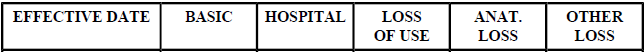 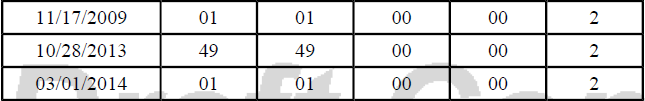 Preserving K when reducing by S
In this example,
Line 1 shows the pre-existing K 
Line 2 shows the addition of the temporary (statutory) S
Line 3 shows the reduction of SMC back to the single K
12
Bradley v. Peake
In IU cases, the IU must be based on a single disability, either on a schedular or approved extraschedular basis, and the other disabilities must be separate and distinct from the single IU disability.
If IU is granted based on multiple compensable disabilities, there would be no entitlement to statutory housebound SMC S entitlement.
SMC S grants, when IU is involved, are discussed in M21-1, Part IV, Subpart ii, 2.H.10.b.
13
Another thing about L
Permanently bedridden or in need of Aid and Attendance (A&A may or may not be permanent)
Bilateral visual acuity of 5/200 or less
Loss/LOU of both feet
Loss/LOU 1 hand and 1 foot
14
Terminology
15
Common Abbreviations - General
LPO: light perception only 
NLP: no light perception 
AL: anatomical loss
LOU: loss of use
HLC: Higher level of Care (for R-2) 
A/A: Aid and attendance
HB: Housebound
16
SMC Building Blocks
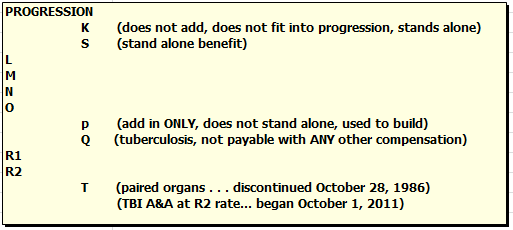 17
SMC CriteriaM, N, O, P, Q, R, T
18
M
Loss/LOU both hands
Loss/LOU both legs above the knee
Loss/LOU 1 leg above the knee & 1 arm above the elbow
Bilateral Light Perception Only (LPO)
Bilateral 5/200 vision with A&A solely due to blindness
19
N
Loss/LOU both arms above elbow
Anatomical loss (LOU doesn’t qualify) both legs at hip level
Anatomical loss of 1 leg and 1 arm
No Light Perception (NLP) Bilaterally
20
O
Anatomical (LOU doesn’t qualify) loss of both arms
[L to N] + [L to N] ... Can also say combination of two rates L to N with no condition considered twice
Blindness and deafness (always review references)
Paraplegia with loss of bowel and bladder sphincter control
21
Interim Review
Lower extremities:
(L) for loss of the feet
(M) for loss at the knee level
(N) for anatomical loss at the hip level
22
Interim Review
Upper extremities:
(M) for loss at the hand level
(N) for loss at the elbow level
(O) for anatomical loss at the shoulder level
23
Interim Review
A&A: The SMC level is (L)

Bilateral Blindness:
(L) for 5/200 level
(M) for LPO level
(N) for NLP level

With deafness of varying degrees (Look up--do not memorize).
24
Interim Review
Two or more SMC levels (L through N 1/2) or loss of lower extremities with loss of anal and bladder sphincter SMC (O).
25
P (add-on SMC)
When people talk about P steps, they’re usually talking about:
½ step for independent, additional 50% of disabilities
Full step for independent, additional single, permanent 100% of disability
3 extremities
26
Remember that P can also…
SMC (p) provides the authority for the VA to award intermediate or next higher statutory SMC rates (half-steps and full-steps).
½ step for each joint or level of visual impairment
Blindness and deafness (see chart in future slide)
Blindness and Loss/LOU of an extremity
27
Levels of Loss: ½ step for additional joints
Foot and knee		
Foot and hip			
Foot and elbow		
Foot and shoulder
Knee and hip		
Knee and hand
(l) 1/2
(m)
(l) 1/2
(m)
(m) 1/2
(l) 1/2
28
Levels of Loss (continued)
Knee and shoulder							(m) 1/2
Hip and hand									(m)
Hip and elbow									(m) 1/2
Hand and elbow								(m) 1/2
Hand and shoulder							(n)
Elbow and shoulder						(n) 1/2
29
Blindness and Deafness
Blindness with Total Deafness in one Ear
5/200 bilateral or worse	  Half-step Elevation

LPO bilateral or worse 	  SMC (O)
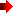 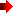 30
Blindness and Deafness
Blindness with Bilateral Deafness 10% to 60%
31
Q
Tuberculosis (for inactive TB prior to 8/19/68; not payable with ANY other compensation)
32
R1
Entitled to SMC O or the maximum P
Inability to dress/undress
Adjustment of Appliances
Inability to feed himself
Inability to attend to the wants of life 
Physical or Mental Incapacity
Bedridden
33
R2
R1 + need for higher level of care
34
R2 – what do you mean, higher level of care?
an ongoing need for skilled personal care and,
in the absence of such care, the Veteran would require hospitalization, nursing home care, or other residential institutional care.
35
T
Paired organ/extremity was repealed October 28, 1986
TBI: PL 111-275 requires A&A for TBI but is not otherwise eligible for R2
Is paid at R2 rate
Would require hospitalization, nursing home care, or other residential institutional care in the absence of regular aid and attendance.
36
T Workaround in VBMS-R
Use the SMC calculator (at http://vbaw.vba.va.gov/bl/21/rating/rat00.htm) to calculate the highest rate(s) of SMC entitlement (L, L½, M, M½, etc.). 
Enter calculated rate(s) in the SMC narrative and coding screens.  
Important:  If entitlement to the (R)(2) rate is shown without regard to (T) provisions, enter the (R)(2) grant and skip next step.
Place the following notation in the free text codesheet comments box: “SMC (T) = (R)(2)”
37
Processing T (workaround continued)
Important: If entitlement to the (R)(2) rate is shown without regard to (T) provisions, process as a regular (R)(2) award.
When entitlement to the (R)(2) rate is shown based on (T) provisions and the hospital code is 48, 49, 50 or 39, use Generate and Override procedures to promulgate the proper award.
38
Correct Coding = Correct Payment
39
Where do those codes come from?
The basic and hospital rate determine payment to the Veteran
Basic – what the Veteran will normally receive
Hospital rate is a reduced rate paid in situations such as when the Veteran is receiving A&A and is being hospitalized at VA expense
The LOU, Loss, and Other Loss codes show what the basic & hospital rates are being built on.
See job aid tabs Coding Paragraph, Coding Loss/LOU, and Coding-other for more information.
40
Example Simple SMC Scenario
K-1 for Loss of use of a creative organ; 
S-1 (statutory) temporary 100% + 60%
Basic & hospital 01 = 1K  
Basic & hospital 49 = S+K
LOU 00 = No loss of use
Anatomical loss 00 = no anatomical loss
Other loss 1 = LOU Creative Organ
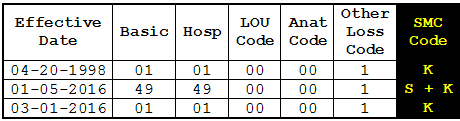 Note: because there is no reduction for hospitalization for K or S, in this case the basic and hospital codes should be the same!
41
Example Higher Level SMC Scenario
K-1 for Loss of use of a creative organ
L-1 for A&A
M-1 for LOU of both hands
O-3 (M-1 + L-1) 
R-1 based on O-3 with need for A&A
Basic 53 = R1 built off of O [L (A&A) + M]
Hospital 27 = rate for P (N+K) due to VA paid care
LOU 23 = Loss of use of both hands
Anatomical loss 00 = no anatomical loss
Other loss 5 = LOU Creative Organ + A&A
* Ancillary benefits: DEA SHA, Auto Allowance
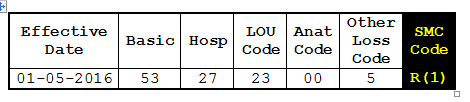 42
Review
Ways to add a ½ or full step under P:
½ step for each joint or level of visual impairment
Blindness and deafness
Extra 50% or 100% in separate disabilities
3rd extremity
43
Review
Q for Tuberculosis is not payable with any other compensation
R2 requires a higher level of care
T for TBI requires a workaround in VBMS-R
44
Review – Watch the Codes!
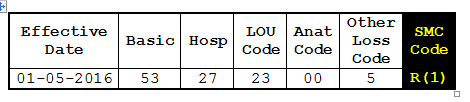 Hospital Reduction
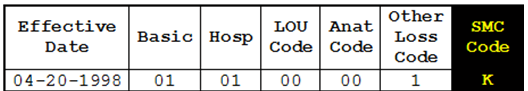 No Hospital Reduction
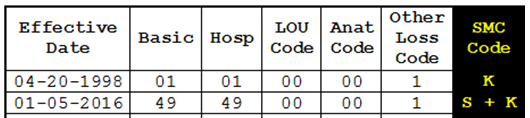 Carry forward existing K
45
Questions
46